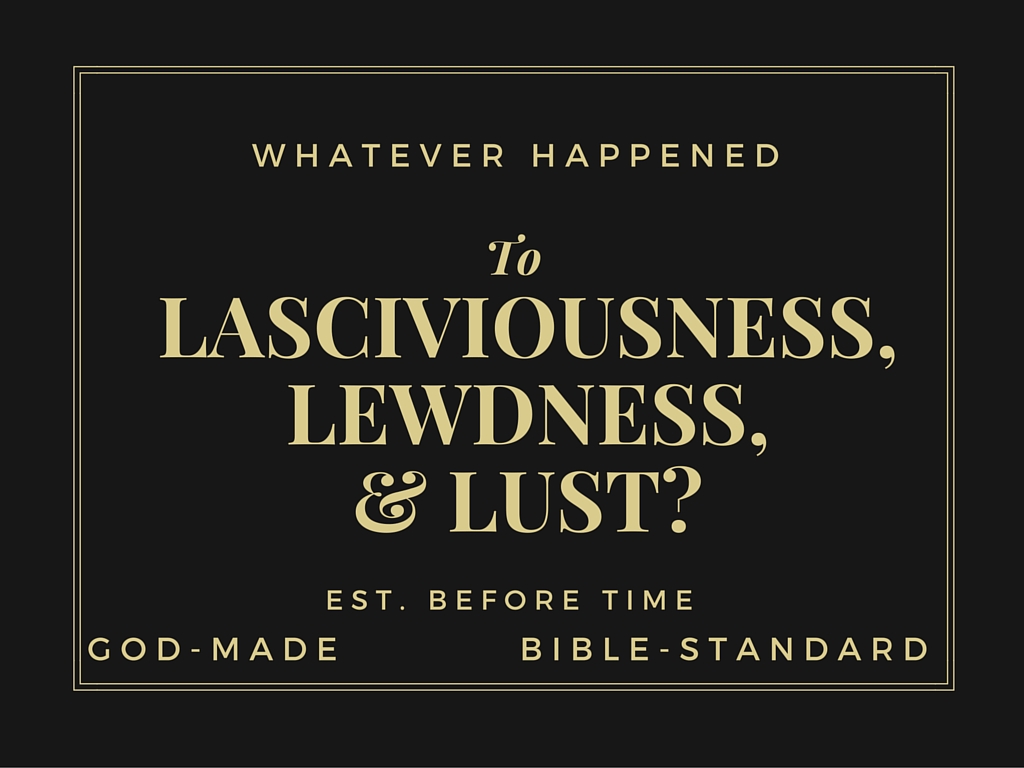 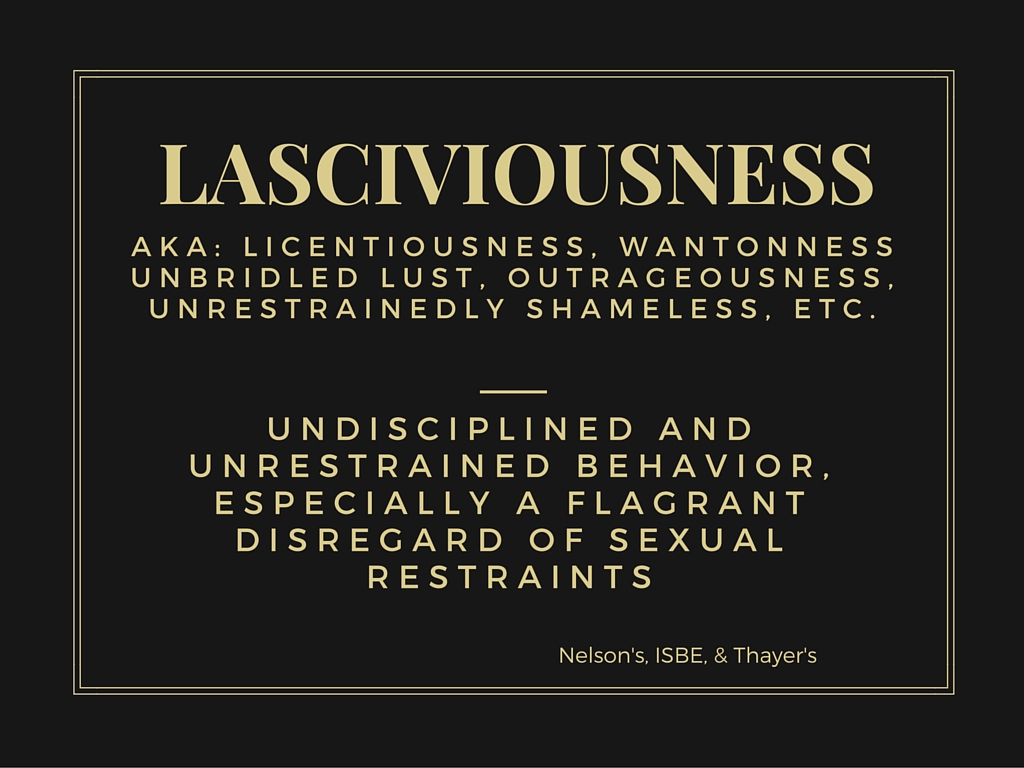 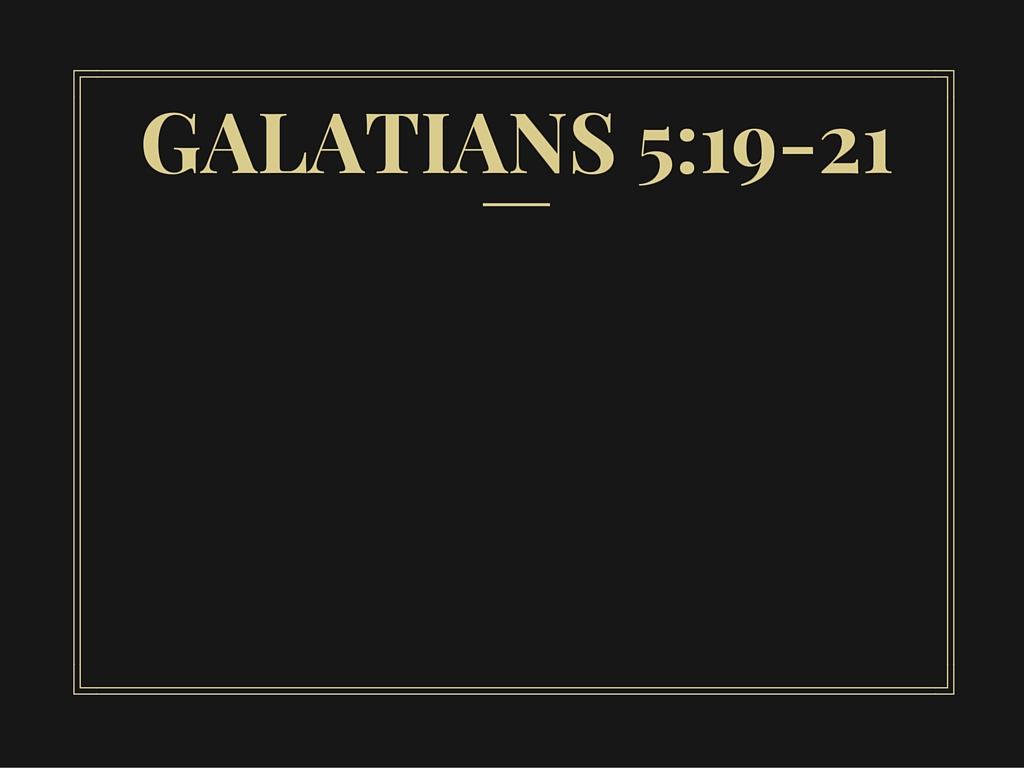 Now the works of the flesh are evident, which are: adultery, fornication, uncleanness, lewdness,  idolatry, sorcery, hatred, contentions, jealousies, outbursts of wrath, selfish ambitions, dissensions, heresies,  envy, murders, drunkenness, revelries, and the like; of which I tell you beforehand, just as I also told you in time past, that those who practice such things will not inherit the kingdom of God.
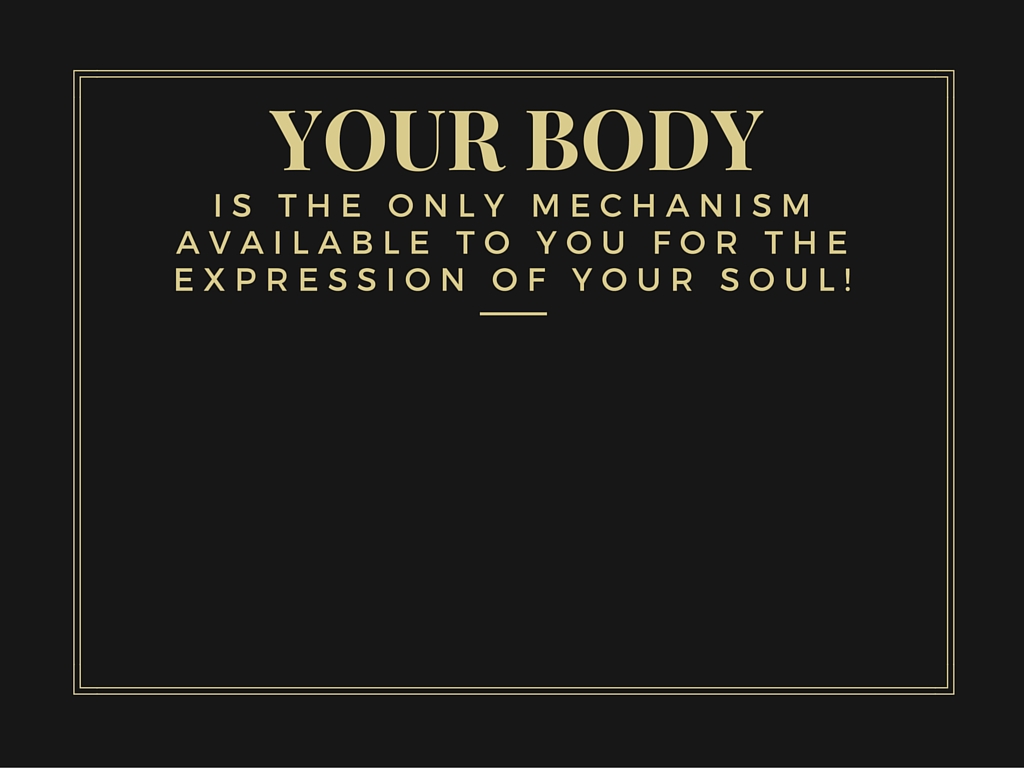 Do you not know that you are the temple of God and that the Spirit of God dwells in you? If anyone defiles the temple of God, God will destroy him. For the temple of God is holy, which temple you are. 
1 Corinthians 3:16-17
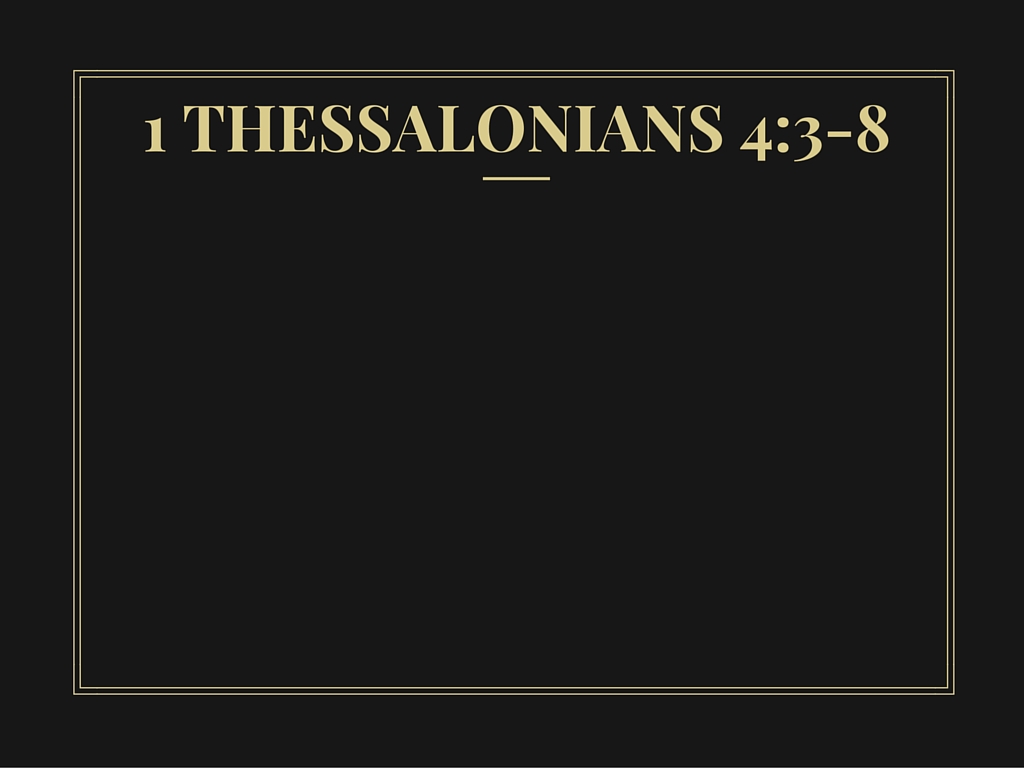 For this is the will of God, your sanctification: that you should abstain from sexual immorality;  that each of you should know how to possess his own vessel in sanctification and honor,  not in passion of lust, like the Gentiles who do not know God;  that no one should take advantage of and defraud his brother in this matter, because the Lord is the avenger of all such, as we also forewarned you and testified. For God did not call us to uncleanness, but in holiness.
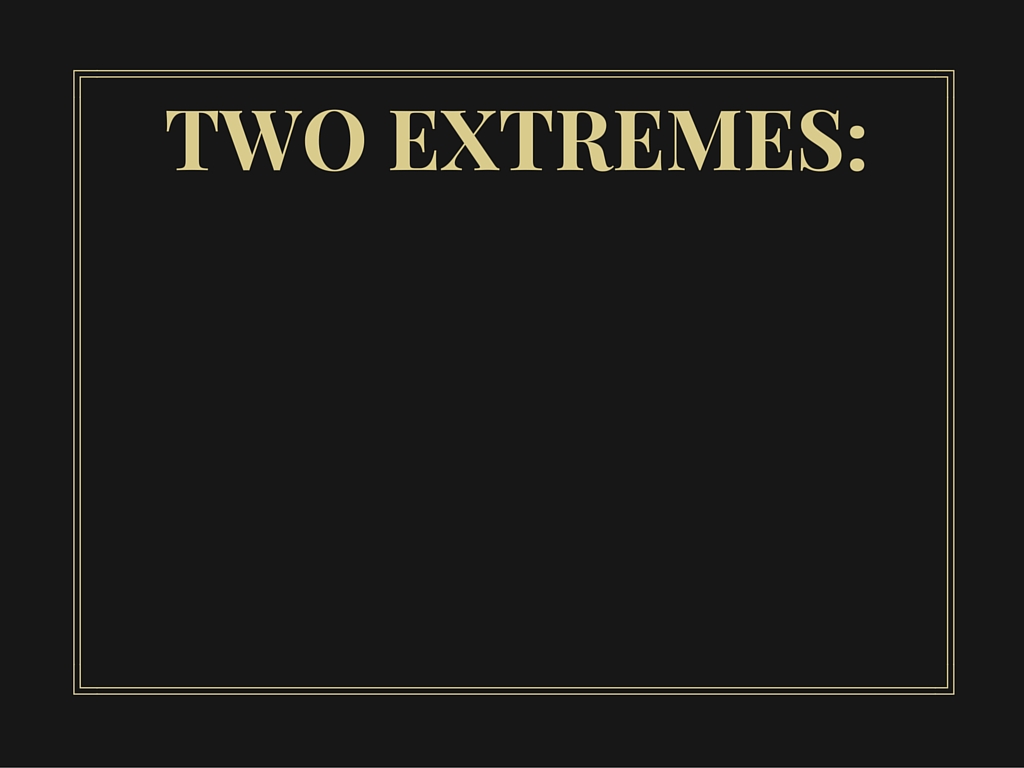 Uncomfortable
Or 
Numb
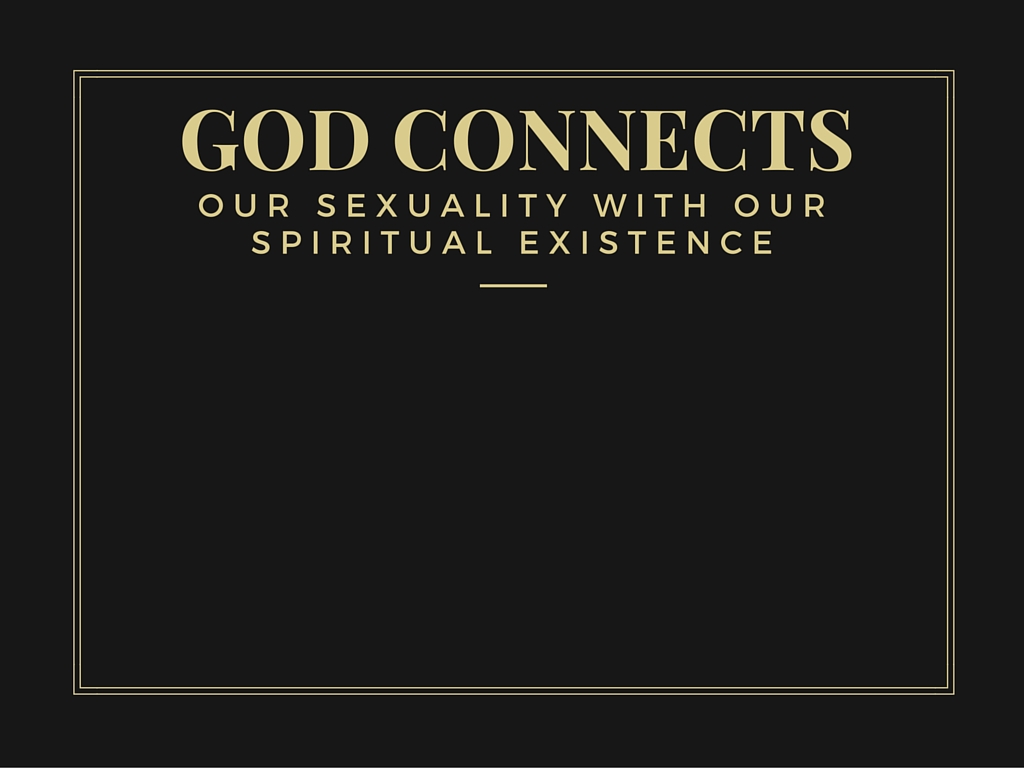 1 Corinthians  6:15-20
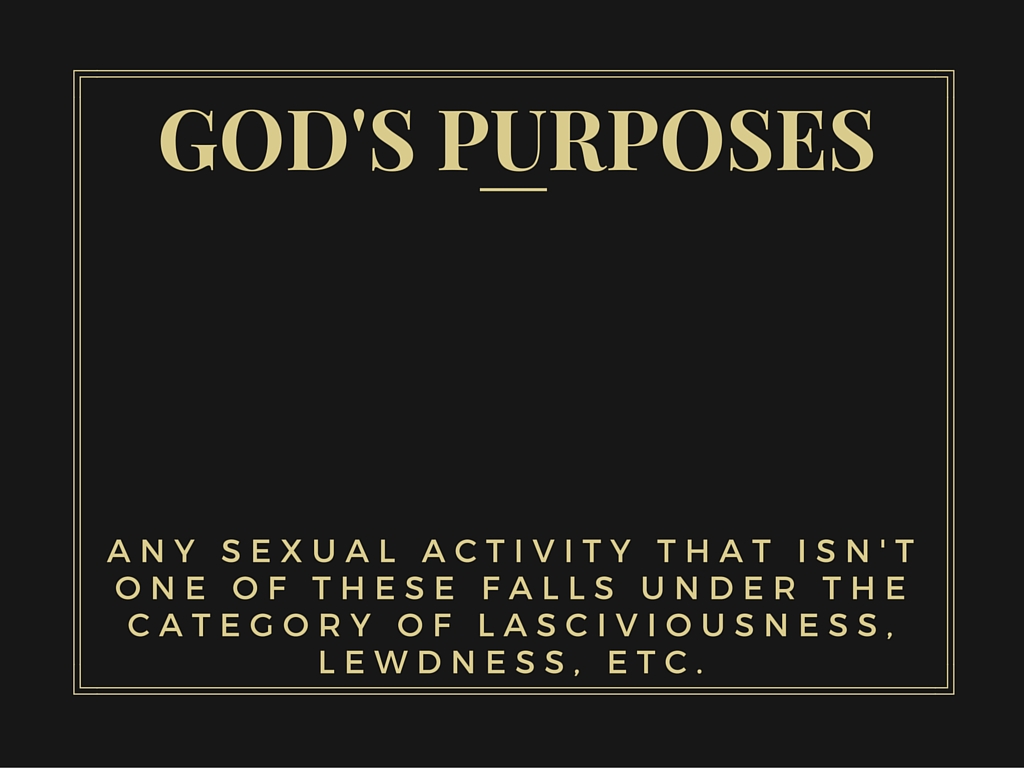 Procreation
 Bonding Of Spouses
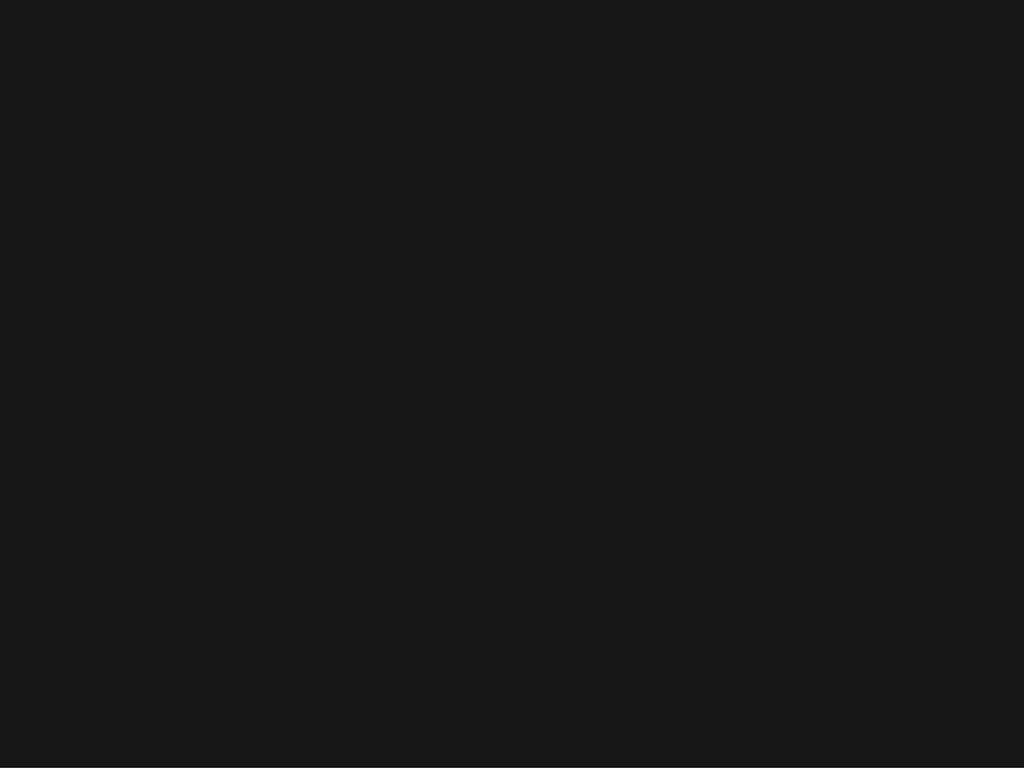 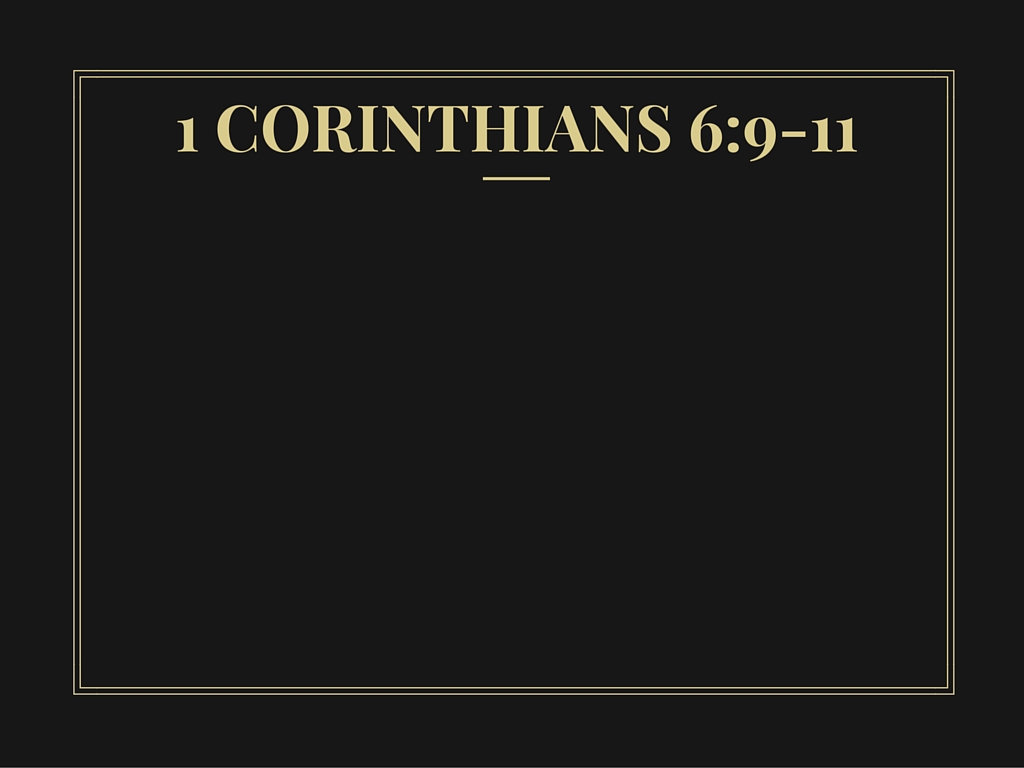 Do you not know that the unrighteous will not inherit the kingdom of God? Do not be deceived. Neither fornicators, nor idolaters, nor adulterers, nor homosexuals, nor sodomites,  nor thieves, nor covetous, nor drunkards, nor revilers, nor extortioners will inherit the kingdom of God. And such were some of you. But you were washed, but you were sanctified, but you were justified in the name of the Lord Jesus and by the Spirit of our God.
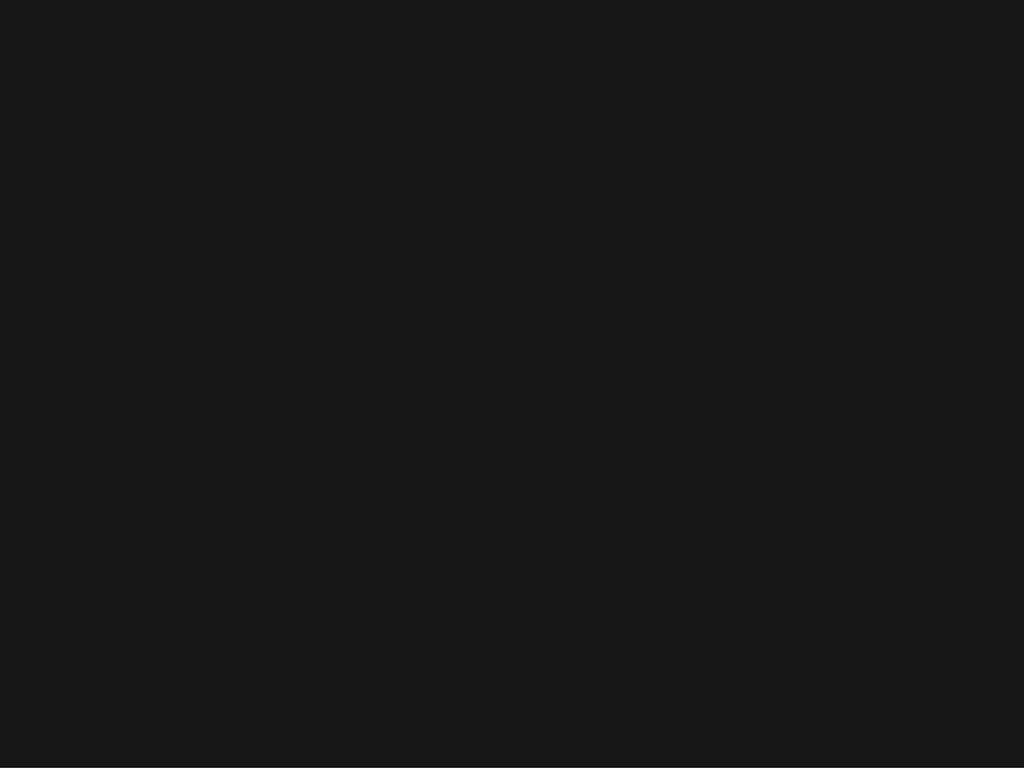 VIEWING PORNOGRAPHY AT LEAST ONCE A MONTH
Barna, 2014
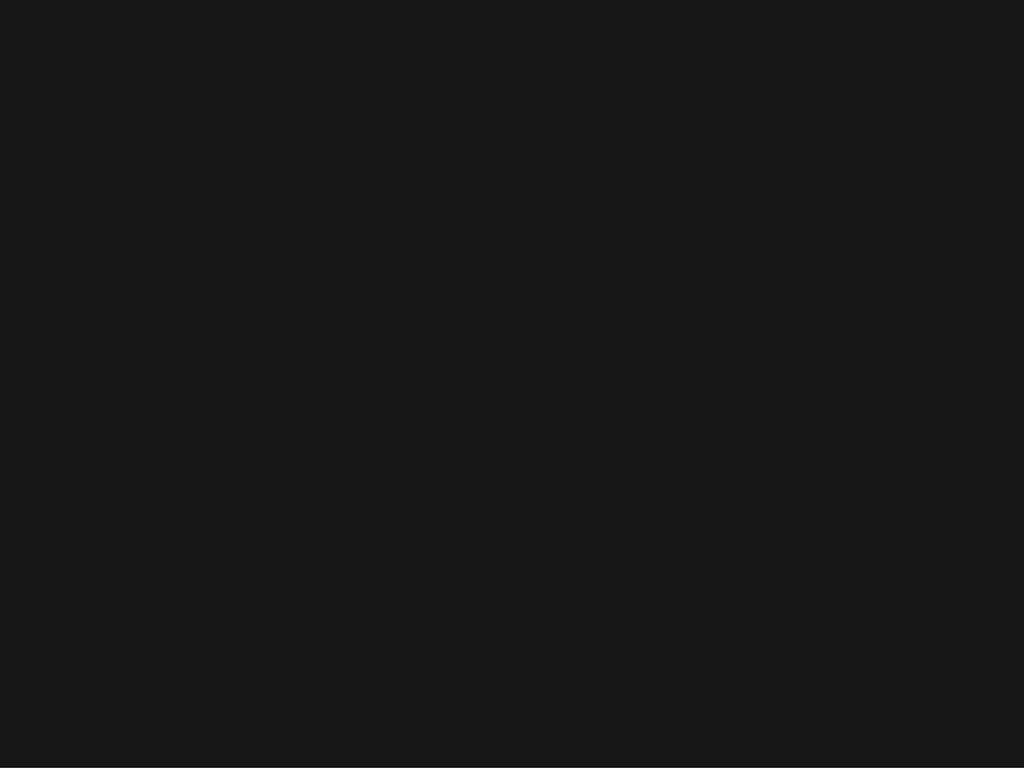 VIEWING PORNOGRAPHY SEVERAL TIMES PER WEEK
Barna, 2014
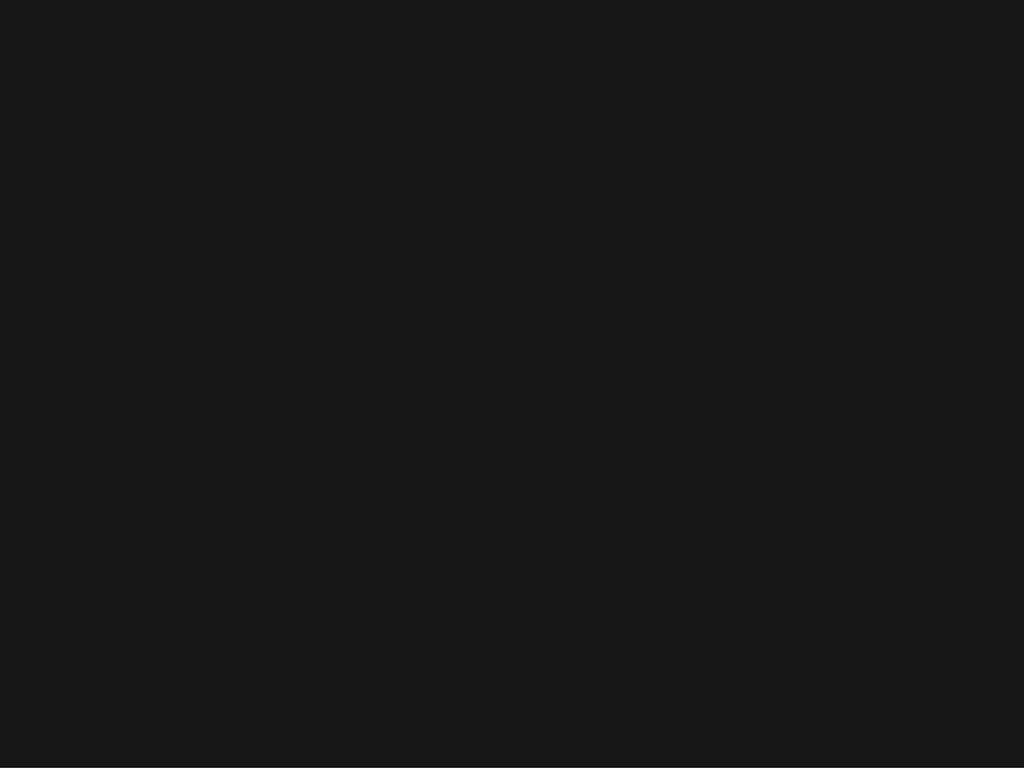 VIEWING PORNOGRAPHY MARRIED/UNMARRIED
55%
70%
25%
10%
Viewing Porn At Least Once Per Month
Barna, 2014
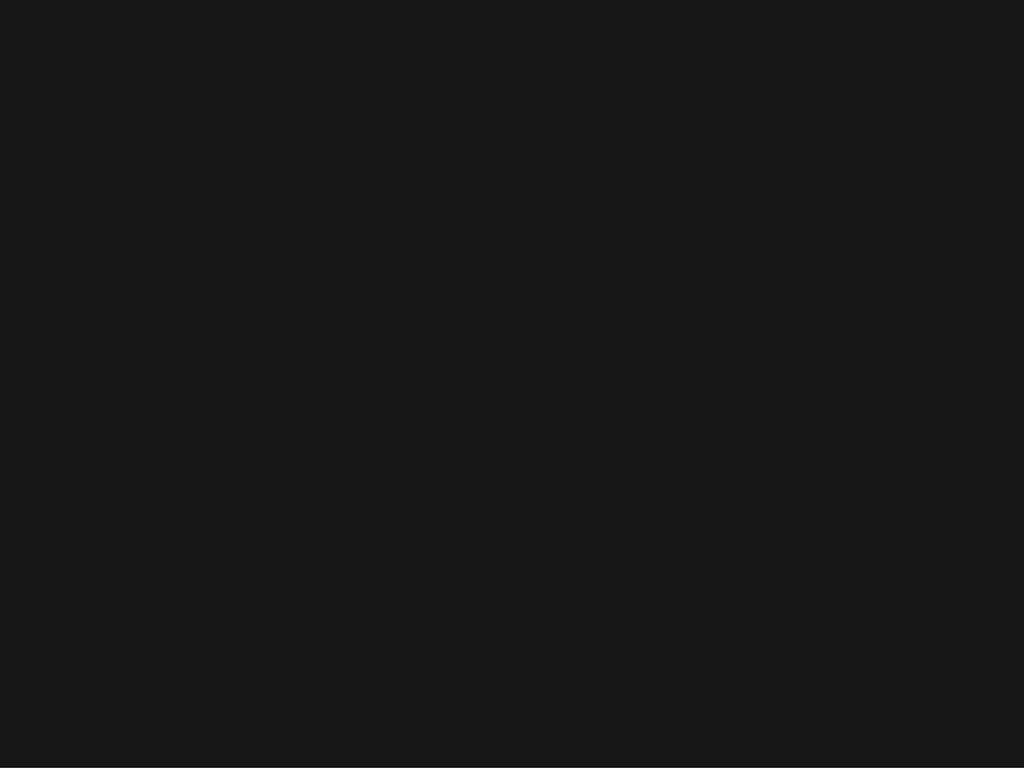 71% 
of 13-17 year-olds have done something to hide their online activity from parents (deleting photo/video content, lying about online activity – frequency and content, blocking parents access and/or disabling parental controls, setting up secret accounts, clearing caches and deleting browsing history, etc.)
SEXTING: Young People (13-17 Years of age, 2000+ Interviewed)
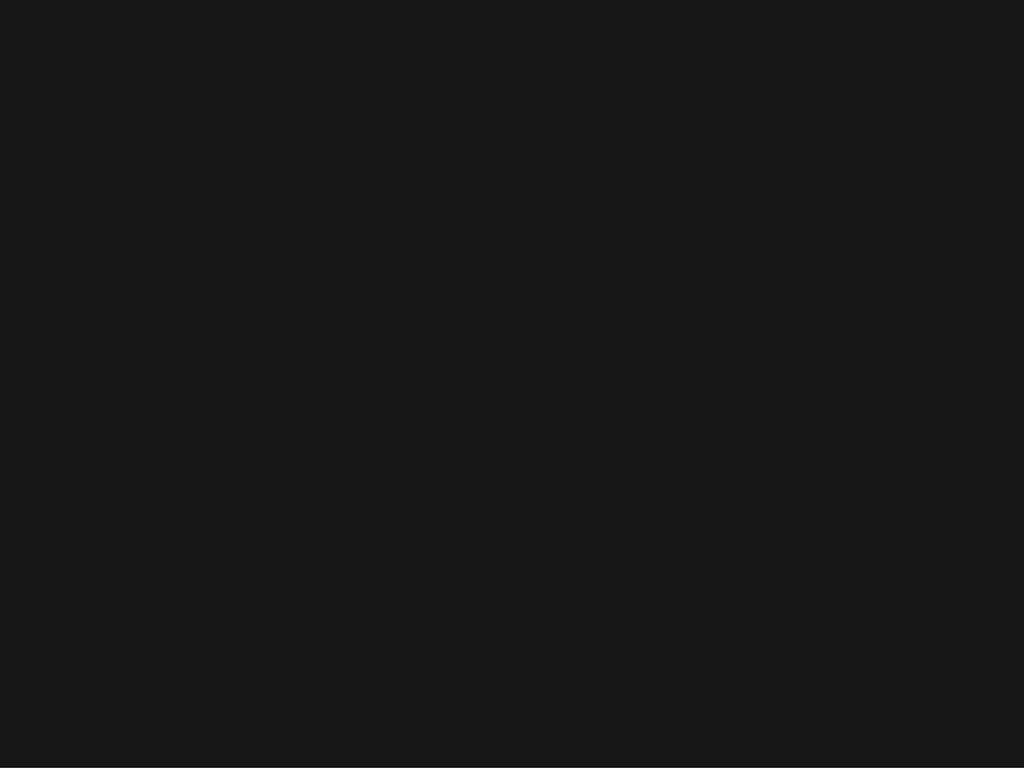 Barna, 2014
Pornography Addiction In The Church
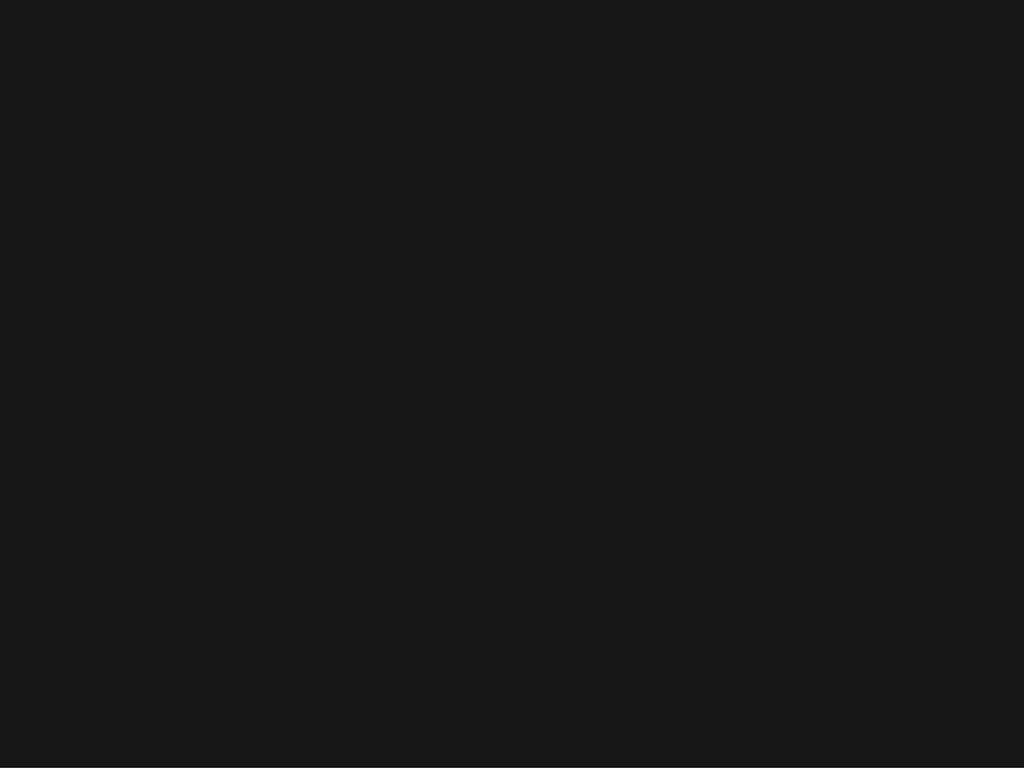 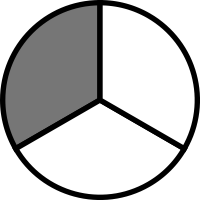 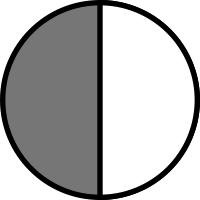 “…ONE-THIRD to ONE-HALF of members in the Lord’s church are struggling with pornography…” (Est.)
Art Adams (MSW, LCSW, LCAC, CADACIV, NCPE, NCCE)